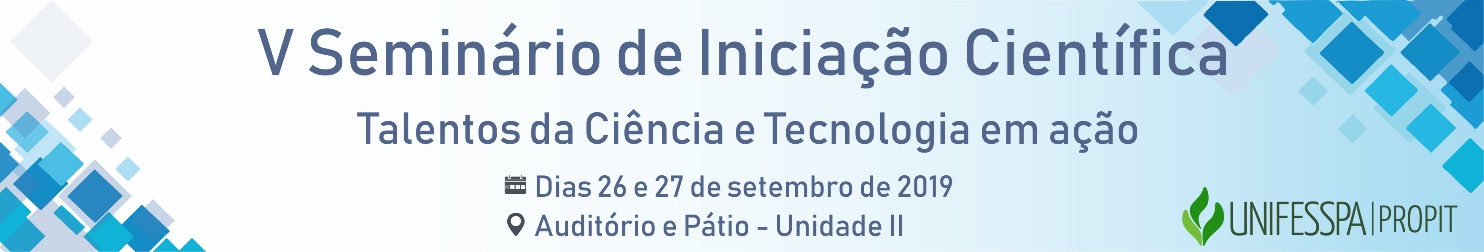 TÍTULO DO TRABALHO
Nome completo do Autor (Bolsista/Apresentador) – Unifesspa
e-mail 
Nome completo do(s) coautor(es)
 e-mail
Eixo Temático/Área de Conhecimento: Indicar eixo temático
INTRODUÇÃO
,
MATERIAIS E MÉTODOS
,
CONSIDERAÇÕES FINAIS
REFERÊNCIAS
RESULTADOS E DISCUSSÃO